Oothat Baithat Sovat Naam
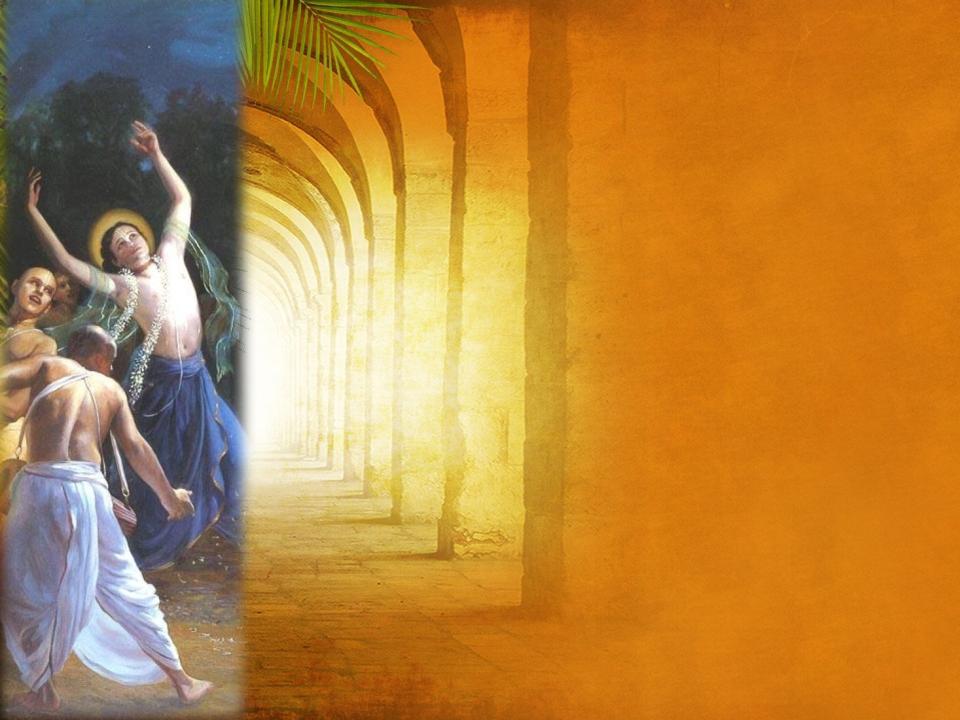 Oothat Baithat Sovat Naam 
Aur Na Ko-ee Ko-ee Kaam
Naachat, Gaavat, Teraa Naam, Naachat, Gaavat, Teraa Naam
Ram Lakhan Radhey Shyam, Ram Lakhan Radhey Shyam
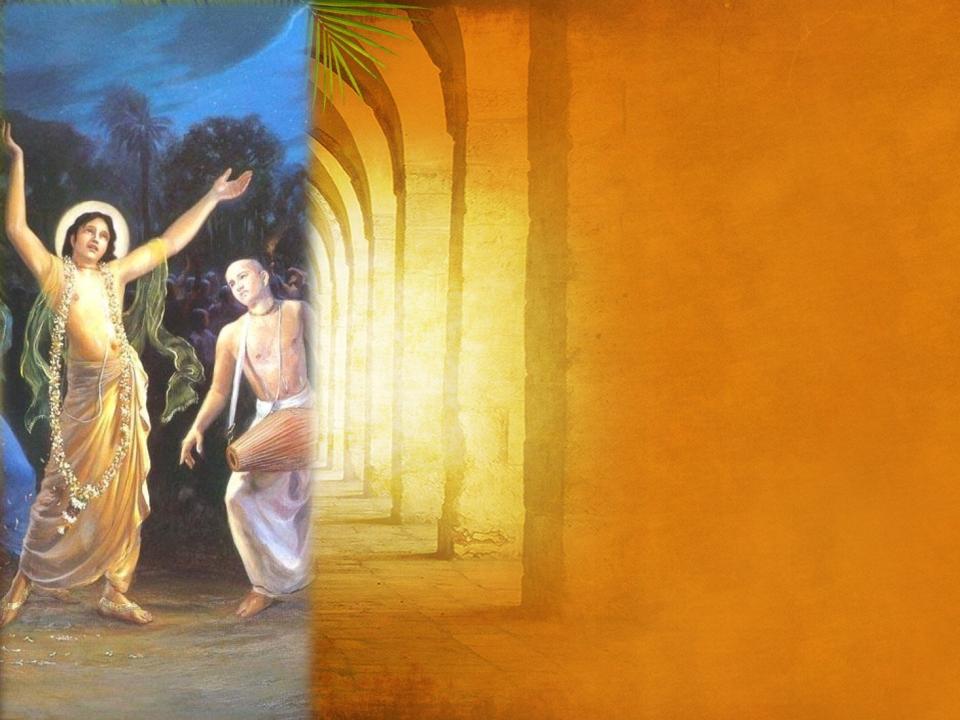 Meher Milyaa Gur Murshid Pooraa,
Moray Man Bhayaa Vishraam, Naachat Gaavat Tera Naam
Oothat Baithat Sovat Naam, Aur Na Ko-ee Ko-ee Kaam
Ram Lakhan Radhey Shyam, Ram Lakhan Radhey Shyam
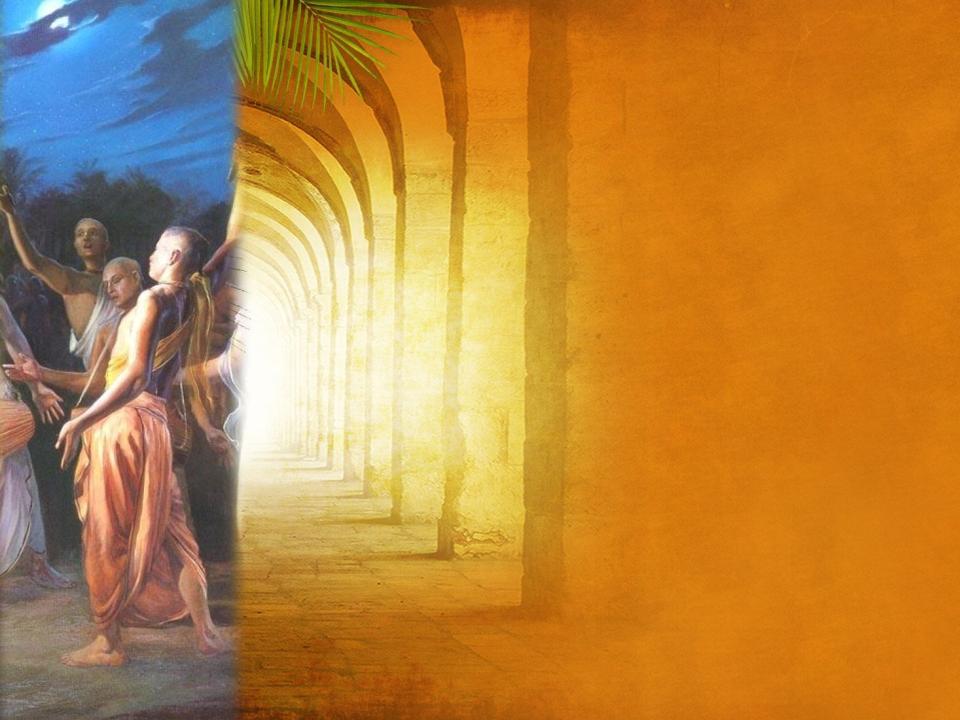 Gurdev Pyaaray Rahim Neehaaray
Roshan Roshan Roohaanee Dhaam, Naachat Gaavat Tera Naam
Oothat Baithat Sovat Naam, Aur Na Ko-ee Ko-ee Kaam
Ram Lakhan Radhey Shyam, Ram Lakhan Radhey Shyam
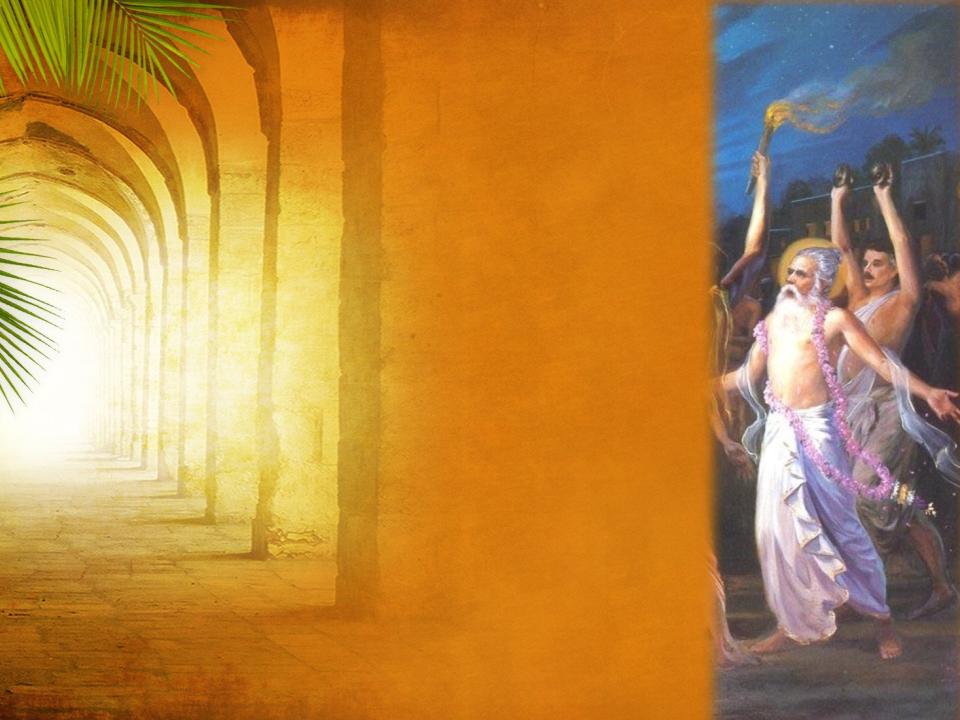 Nuri Nimaanee, Sad Kurbaanee
Nuri Nimaanee, Sad Kurbaanee, Naachat Gaavat Tera Naam
Oothat Baithat Sovat Naam, Aur Na Ko-ee Ko-ee Kaam
Naachat Gaavat Tera Naam, Naachat Gaavat Tera Naam
Ram Lakhan Radhey Shyam, Ram Lakhan Radhey Shyam
*   *   *